Impact Investing in the light of Evangelii Gaudium
HELEN ALFORD OP
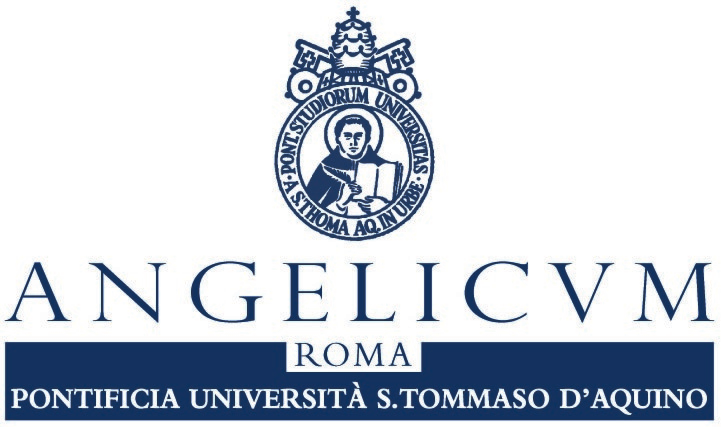 Outline
2
Evangelii Gaudium/ CST in Dialogue with Impact Investing
Relationship between Catholic Social Thought (CST) & social sciences (including economics and, thereby, impact investing) 
Selective background to Impact Investing and Evangelii Gaudium 
Insights of Impact Investing for CST and of                        Evangelii Gaudium for Impact Investing
Some ideas for a SWOT analysis
Where do we go from here?
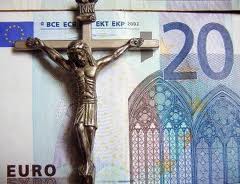 7/14/2014
CST in dialogue with the Social Sciences (Business & Economics)
3
“[An] attentive and constant openness to other branches of knowledge makes the Church’s social doctrine reliable, concrete and relevant. . . This interdisciplinary dialogue also challenges the sciences to grasp the perspectives of meaning, value and commitment that the Church’s social doctrine reveals” 
(Compendium of the Social Doctrine of the Church, n. 78)
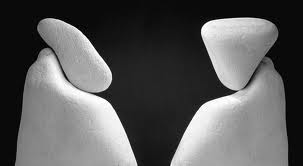 7/14/2014
Some Selective Background on II
4
Roots in early religiously-inspired investing, then 1970s onwards in community investing
One way of looking at II is to say that it fills a gap in the spectrum from unqualifiedly moneymaking investment to philanthropy/charitable giving. 
F. B. Heron: Mission-related Investment Continuum
Part of a wider movement from a sequential model of human development (first make money, then use it to achieve intrinsically valuable goals) to a parallel model (achieve intrinsically valuable goals while making money)
Sustainability, CSR, social entrepreneurship, ethical finance/SRI, blended value, shared value, big society . . .
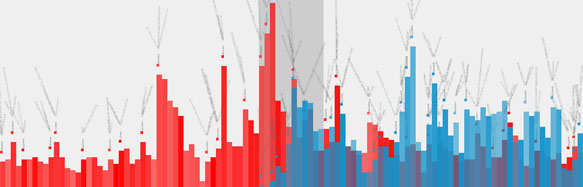 7/14/2014
Some Selective Background on EG
5
Response to the 2012 Synod on the New Evangelization (NE)
The mission of the Church as evangelization
What’s “new” about evangelisation?
Renewed where the Church has been                                          present for centuries
Extension and development to new sectors                          (economics, politics, technology . . .)
Widening of the actors involved
Reinforcement of the role of lay people
NE as a response to the “crisis”,                                                   broadly understood
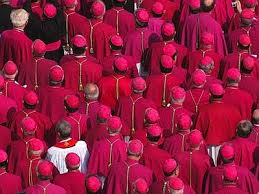 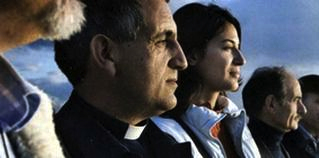 7/14/2014
Insights from II for CST
6
. . . making CST “reliable, concrete and relevant”
Crucial role of business, and hence of investment, in confronting poverty (and other social problems)
Dignity of the poor person: being able to serve others and to make choices. 
Listening to poor people talk about the products and services they need.
Responding to poverty on a large scale
(Social) Entrepreneurship as one model for Church institutions confronting poverty
Church institutional investment: II as an area to develop
7/14/2014
Insights from EG for II (1)
7
. . . offering “perspectives of meaning, value and commitment”
Social inclusion: society as the kingdom of God
Reading the Scriptures also makes it clear that the Gospel is not merely about our personal relationship with God. Nor should our loving response to God be seen simply as an accumulation of small personal gestures to individuals in need, a kind of “charity à la carte”, or a series of acts aimed solely at easing our conscience. The Gospel is about the kingdom of God (cf. Lk 4:43); it is about loving God who reigns in our world. To the extent that he reigns within us, the life of society will be a setting for universal fraternity, justice, peace and dignity     (180). 
Cohen: “Francis’ call can only be answered by a revolution”.
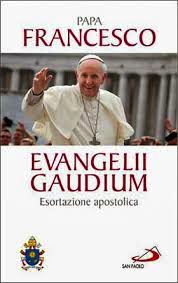 7/14/2014
Insights from EG for II (2)
8
Option for the Poor
This divine preference has consequences for the faith life of all Christians, since we are called to have “this mind… which was in Jesus Christ” (Phil 2:5) . . . This option – as Benedict XVI has taught – “is implicit in our Christian faith in a God who became poor for us, so as to enrich us with his poverty” (198). 
We need: “an attentiveness which . . . inspires me effectively to seek their good. This entails appreciating the poor in their goodness, in their experience of life, in their culture . . . (199). 
Sometimes we are tempted to be that kind of Christian who keeps the Lord’s wounds at arm’s length. Yet Jesus wants us to touch human misery, to touch the suffering flesh of others. He hopes that we will stop looking for those personal or communal niches which shelter us from the maelstrom of human misfortune and instead enter into the reality of other people’s lives and know the power of tenderness. Whenever we do so, our lives become wonderfully complicated and we experience intensely what it is to be a people, to be part of a people (270)
7/14/2014
Insights from EG for II (3)
9
Time is greater than space
This principle enables us to work slowly but surely, without being obsessed with immediate results. It helps us patiently to endure difficult and adverse situations, or inevitable changes in our plans. It invites us to accept the tension between fullness and limitation, and to give a priority to time. One of the faults which we occasionally observe in socio-political activity is that spaces and power are preferred to time and processes (223).
7/14/2014
Some open questions
10
Measurement
It only counts if it can be counted; the things that really count cannot be counted:
No single act of love for God will be lost, no generous effort is meaningless, no painful endurance is wasted. All of these encircle our world like a vital force. Sometimes it seems that our work is fruitless, but mission is not like a business transaction or investment, or even a humanitarian activity. It is not a show where we count how many people come as a result of our publicity; it is something much deeper, which escapes all measurement. It may be that the Lord uses our sacrifices to shower blessings in another part of the world which we will never visit. The Holy Spirit works as he wills, when he wills and where he wills; we entrust ourselves without pretending to see striking results (EG, 279)
Incentives
Phenomenon of “crowding-out”; the “business case” for II, CSR . . .
The best incentive for sharing the Gospel comes from contemplating it with love, lingering over its pages and reading it with the heart. If we approach it in this way, its beauty will amaze and constantly excite us (EG, 264)
Some people do not commit themselves to mission because they think that nothing will change and that it is useless to make the effort. They think: “Why should I deny myself my comforts and pleasures if I won’t see any significant result?” (EG, 275)
Scalability
Social entrepreneurship and II work when the investor knows the situation very well 
Scaling has to be linked to subsidiarity; what about motivation?
equitable economic and social progress can only be attained by joining scientific and technical abilities with an unfailing commitment to solidarity accompanied by a generous and disinterested spirit of gratuitousness at every level (Address to Heads of UN Agencies, 09.05.14 )
7/14/2014
SWOT for Impact Investing in the light of Evangelii Gaudium
11
7/14/2014
SWOT for CST in the light of Impact Investing
12
7/14/2014
Where do we go from here?
13
Create a more solid dialogue between II & the Church / faith communities, aimed at serving the poor more effectively
What can the various members of the Church do to promote a                            business culture the puts the poor at its centre?
How can the business system be “converted” to serving the poor? 
The Holy Spirit can be said to possess an infinite                                         creativity, proper to the divine mind, which knows                                             how to loosen the knots of human affairs, even the                                             most complex and inscrutable (EG, 178, quoting                                  JPII)
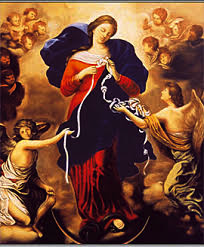 7/14/2014
Impact Investing in the light of Evangelii Gaudium
HELEN ALFORD OP
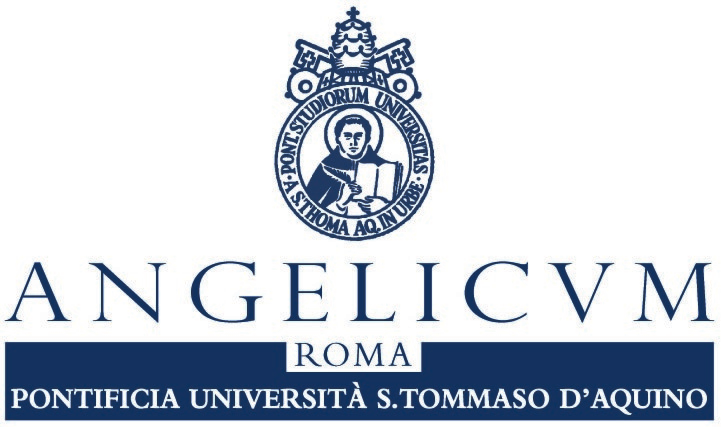